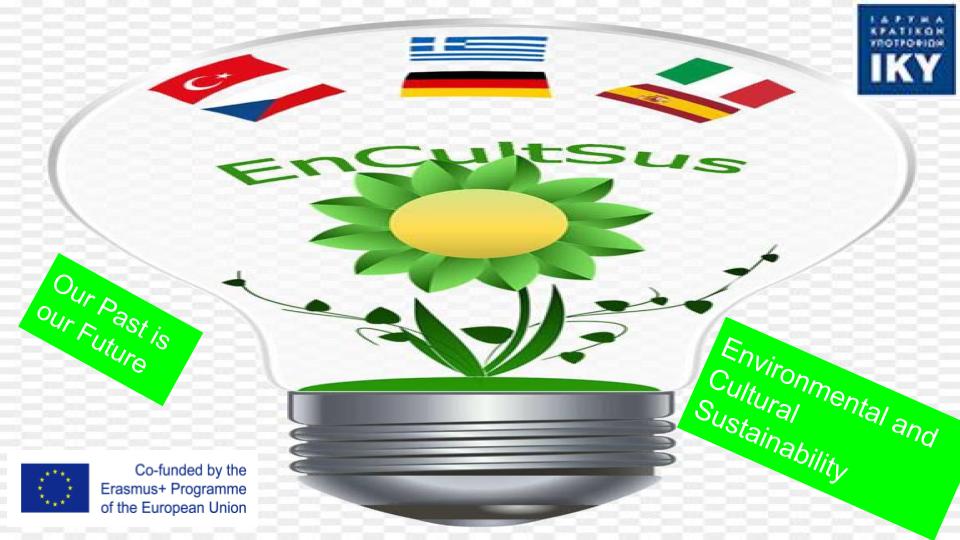 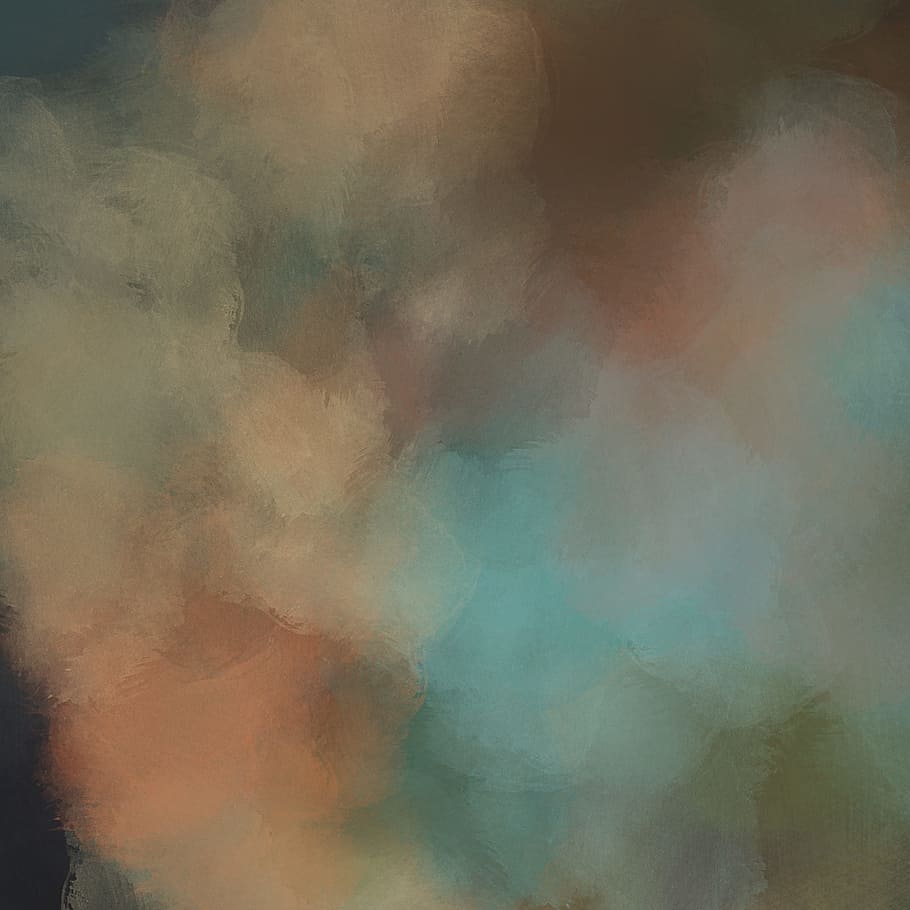 Art
across our countries
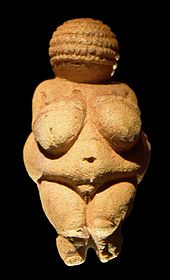 The Venus Figurine
Dating 40.000 years ago
Found in 2008 
in the Hohle Fels in the Czech Republic 
Germanic Art
Made of mammoth ivory
Aegean and Cycladic Art - 2.800 BC
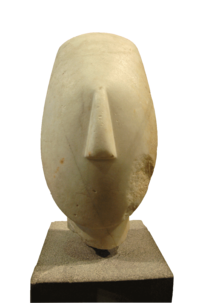 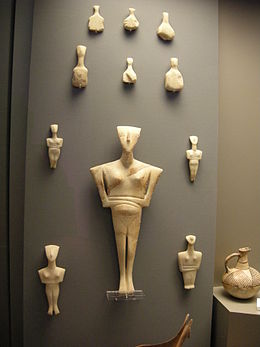 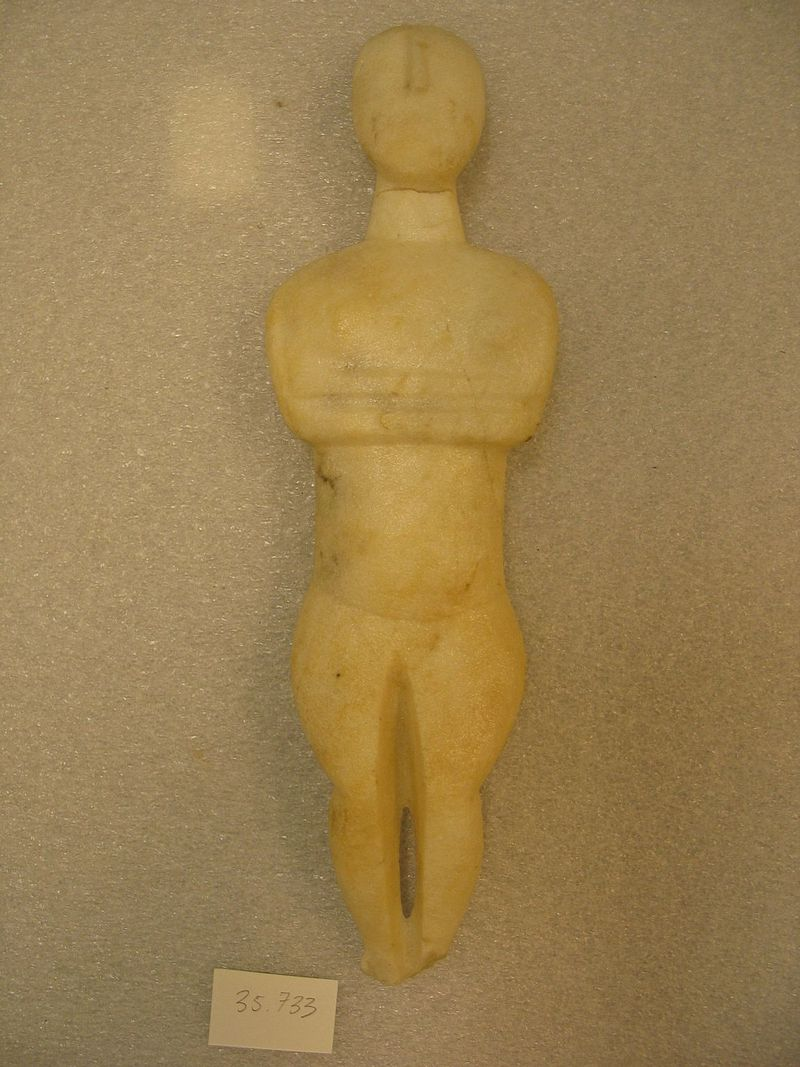 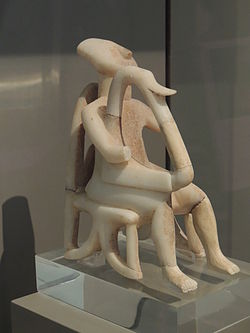 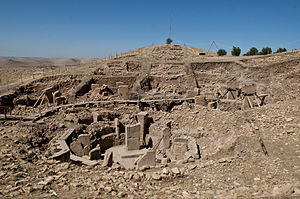 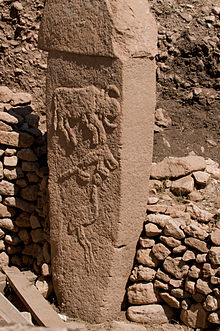 Göbekli Tepe 
in Anatolia, Turkey
dating back to the 10th–8th millennium BC

circles of massive T-shaped stone pillars
Prehistoric art in Europe
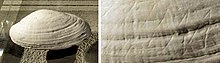 between 50.000 and 10.000 years ago


shell with geometric incisions

claimed as the first known work of art
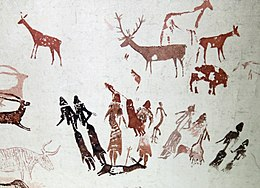 Roca dels Moros
a rock shelter containing paintings of prehistoric Levantine rock art

in Catalonia, Spain
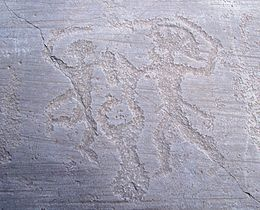 stone carvings of Val Camonica 
in the Province of Brescia, Italy
the largest collections of prehistoric petroglyphs 
in the world
In Basilicata
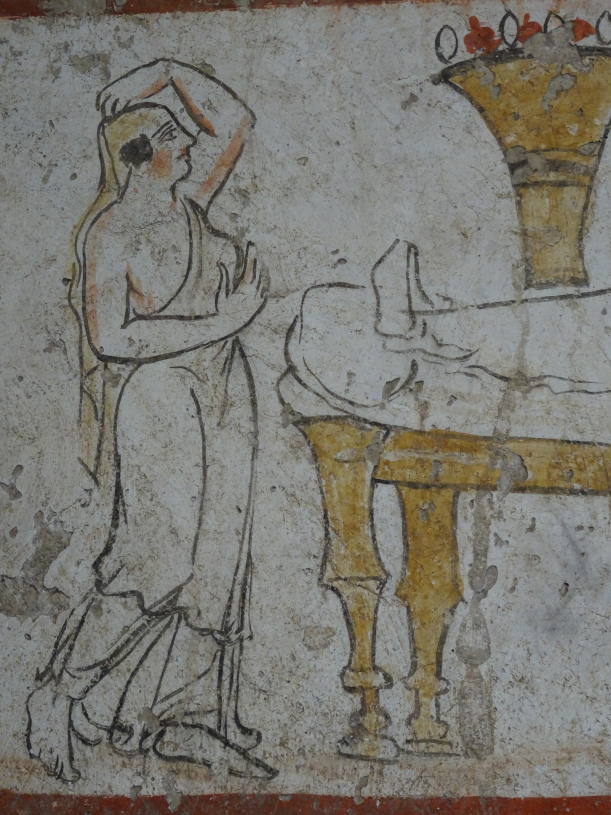 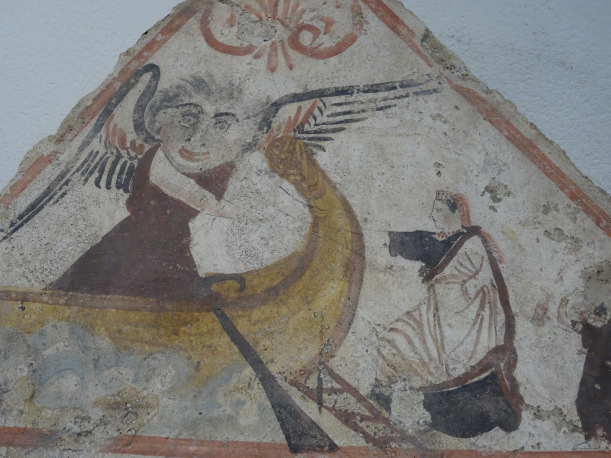 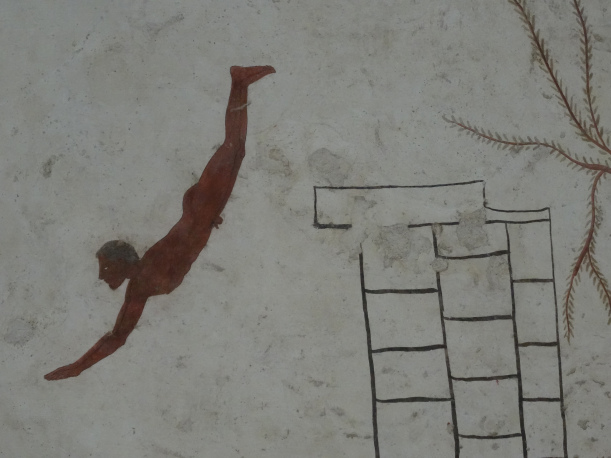 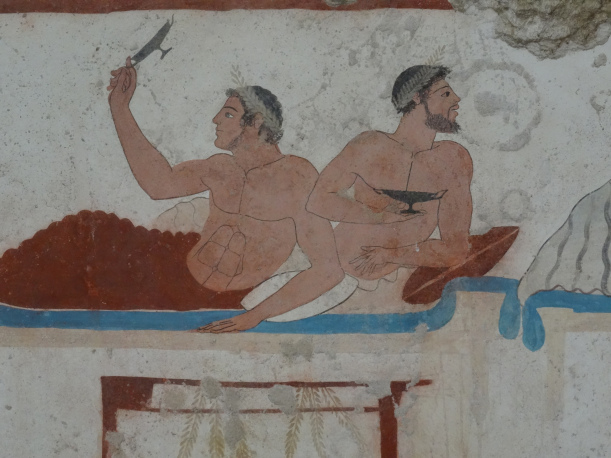 Minoan Art - Crete	dating back to 2.900 BC
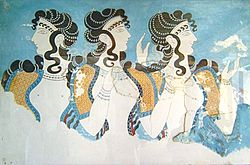 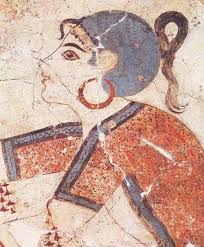 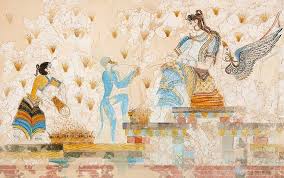 Mycenaean Art - 1.600 BC
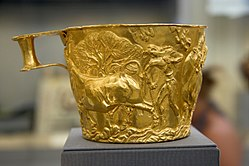 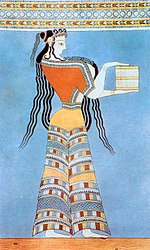 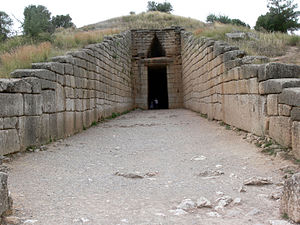